“The ABC Party”
ВИРТУАЛЬНОЕ ПУТЕШЕСТВИЕ ПО ВОЛШЕБНОМУ КОРОЛЕВСТВУ ABC
Цель: Создание условия для формирования коммуникативной компетенции у обучающихся 2 класса посредством применения игровой деятельности.
Задачи: 
1.	Повторить английские буквы и активную лексику по теме «Английский алфавит» с обучающихся 2 класса, активизировать умение употреблять буквы английского алфавита при составлении слов.
2.	Повысить интерес обучающихся к английскому языку средствами игровой деятельности и соревновательного эффекта.
3.	Развивать эмоциональные и творческие способности обучающихся, память, внимание, наблюдательность, стремление к активному мышлению. 
4.	Воспитывать у обучающихся чувство толерантности и тактичности.
ABC
Palace 1
Palace 7
Palace 3
Palace 2
Palace 6
Palace 5
Palace 4
Palace 1. Correct Order 
Встаньте буквы по порядку
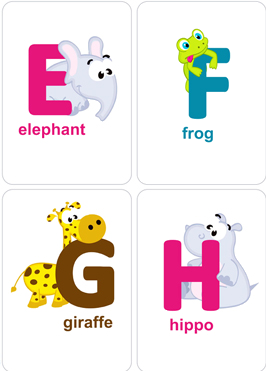 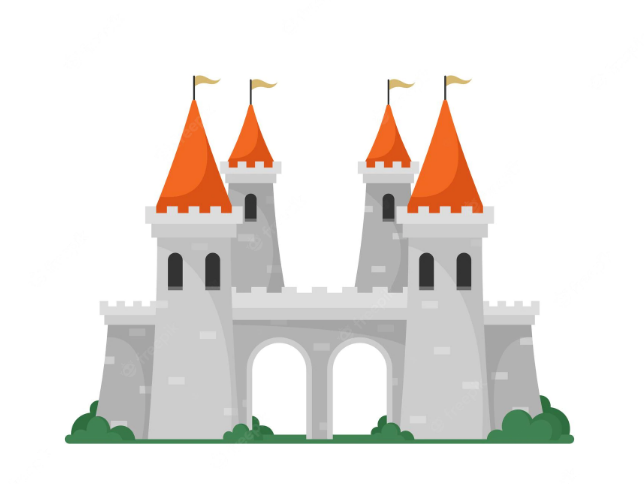 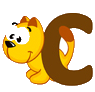 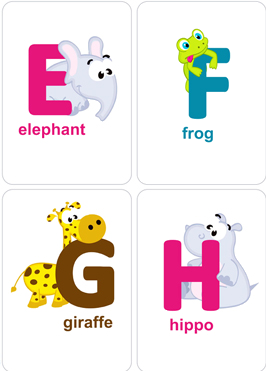 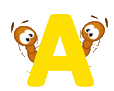 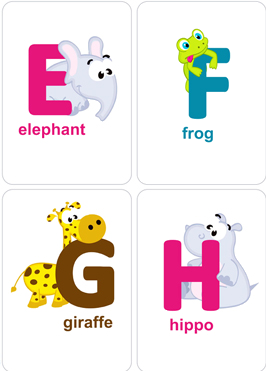 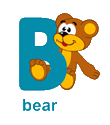 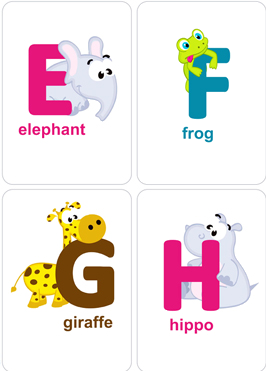 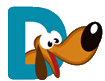 Задача: по сигналу построиться по порядку букв в алфавите.
Palace 2. Big and Small
Разбежавшиеся буквы
Mp
Pk
Ln
No
Ki
Ol
Цель: собрать пары букв
Palace 3. Spelling Palace
Дворец правописания
Цель: написать пропущенные буквы.
c_t
fl_g
d_g
_gg
b_d
_nt
_range
tr_ _
l_mp
r_bbit
Palace 4. Riddles
Загадки
Palace 5. Relaxation-song
Динамическая пауза
PARTY
Palace 6. Rainbow. 
Радуга
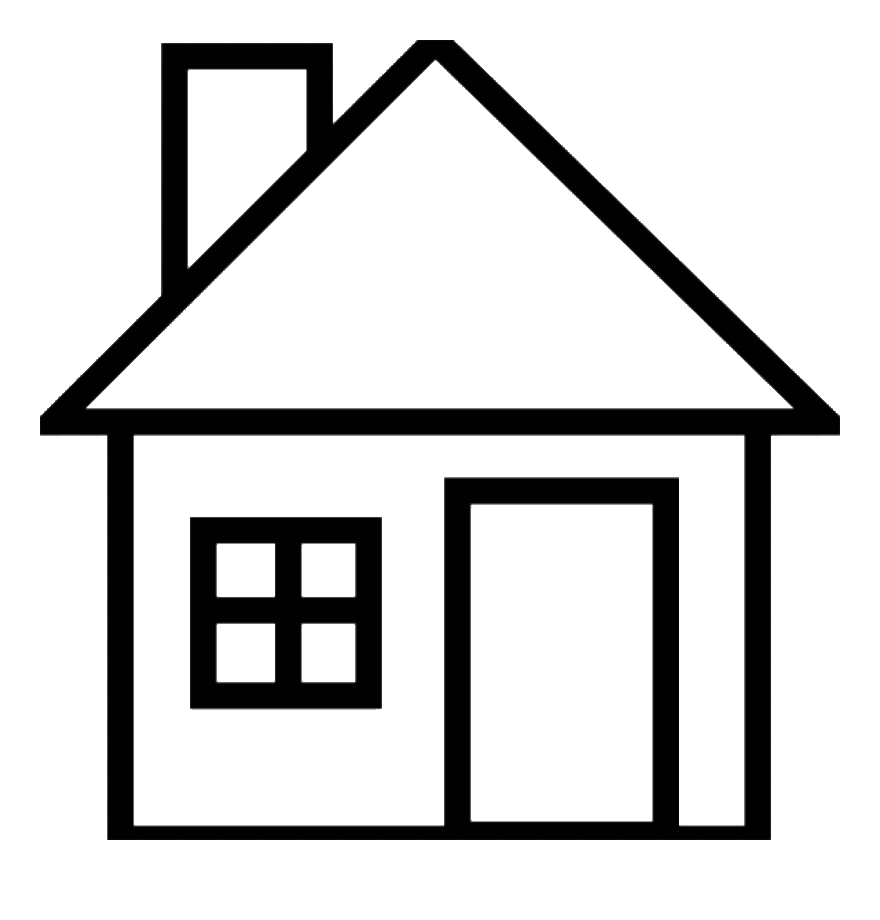 Цель: разукрасить картинку по инструкции
3
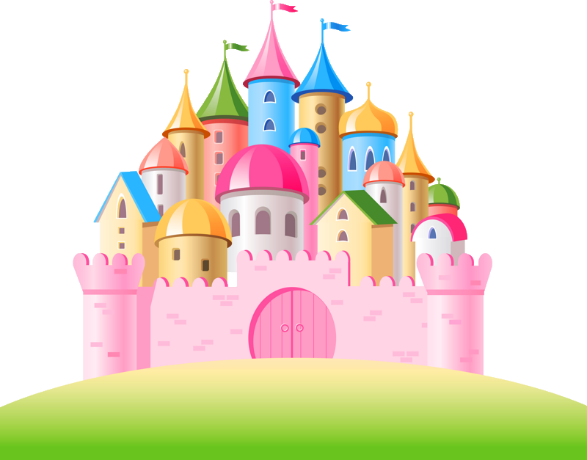 1
4
2
5
1-red, 2-brown, 3-green, 4-blue, 5-yellow
Palace 7. Happy Mix. 
Весёлый микс
What’s missing?
«Imitators»
Unscramble the words
A Secret Box
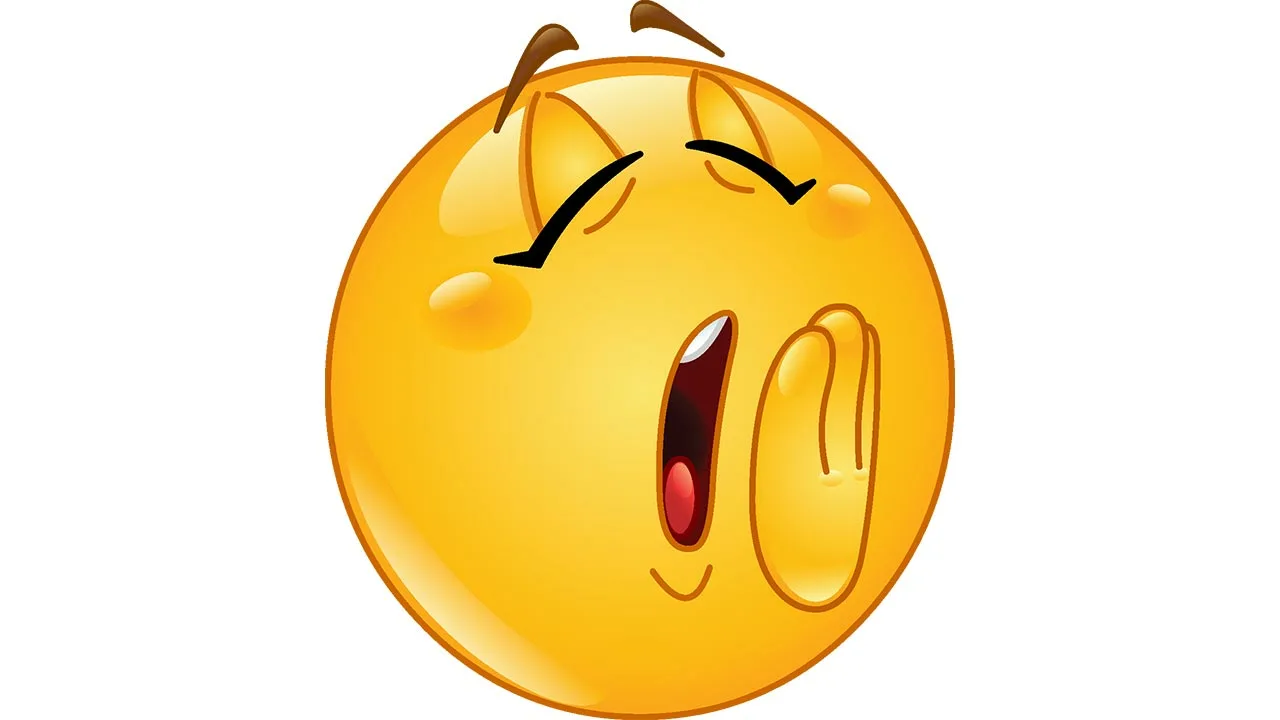 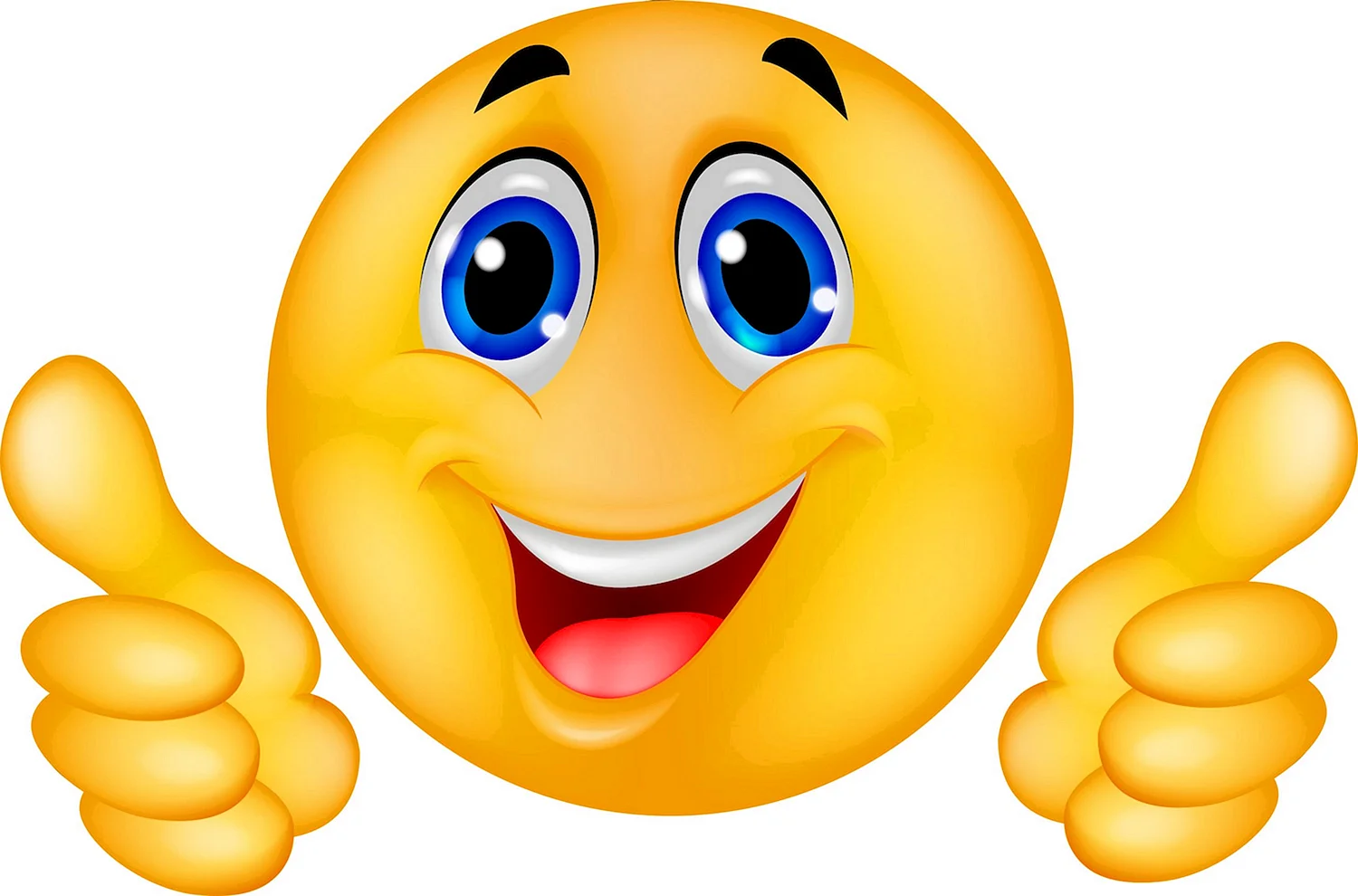 I’m happy
I’m sleepy
See you later!
Использованные ресурсы
https://yandex.ru/images